Oliekeerringen
Olie keerringen / Simmerringen
Cassette-keerringen
O-ringen 
Stopbuspakking
Glijring afdichting
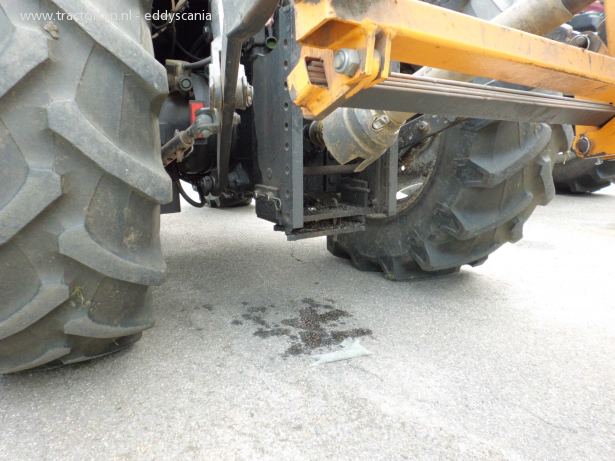 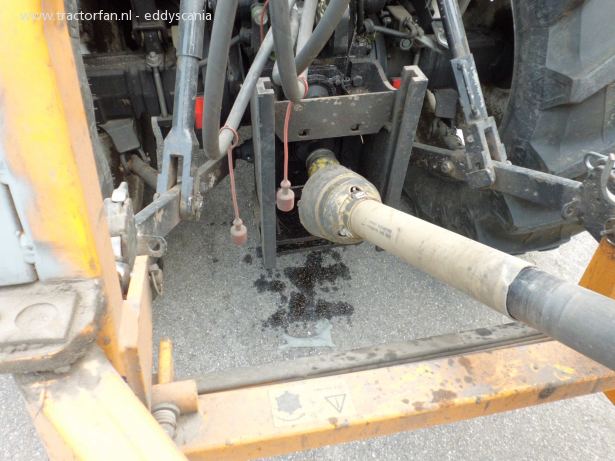 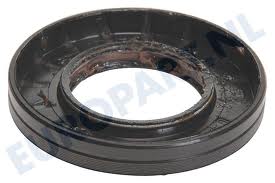 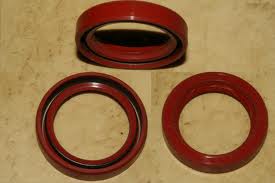 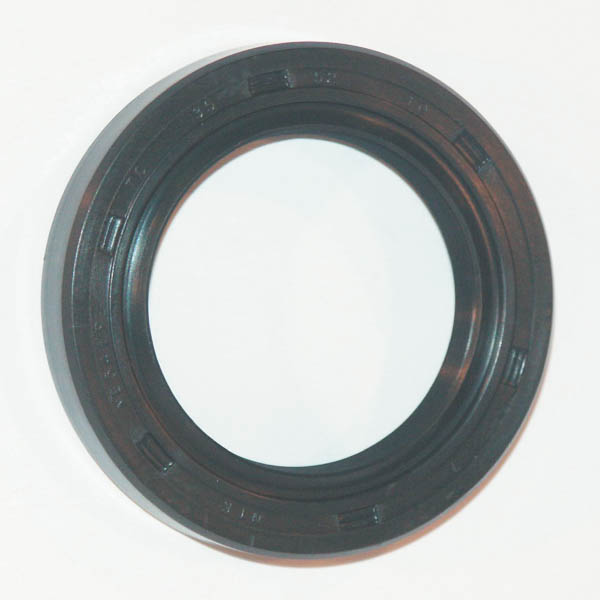 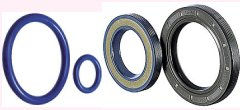 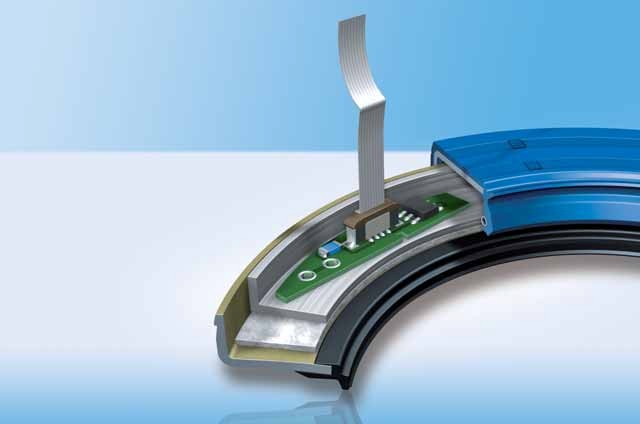 Opbouw en constructie
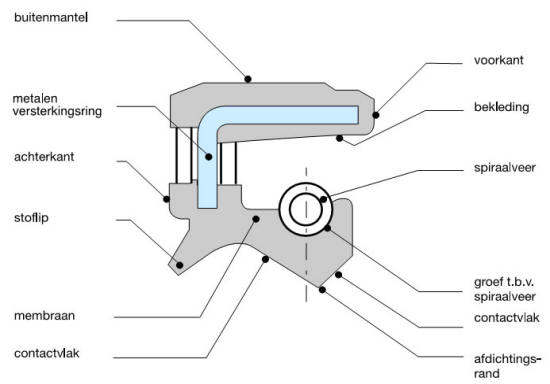 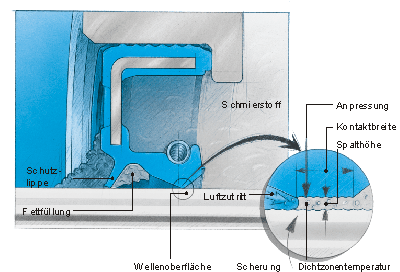 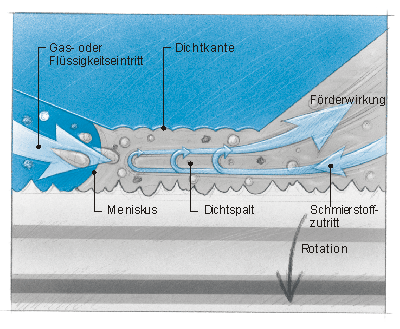 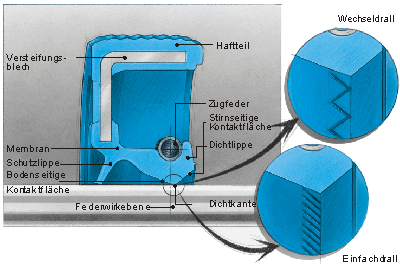 Demontage
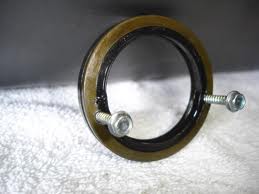 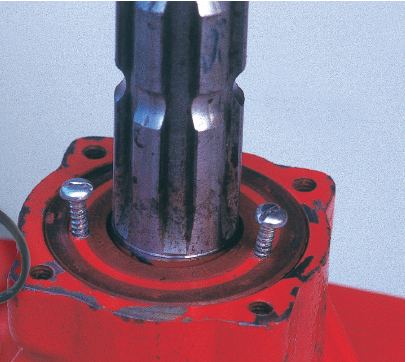 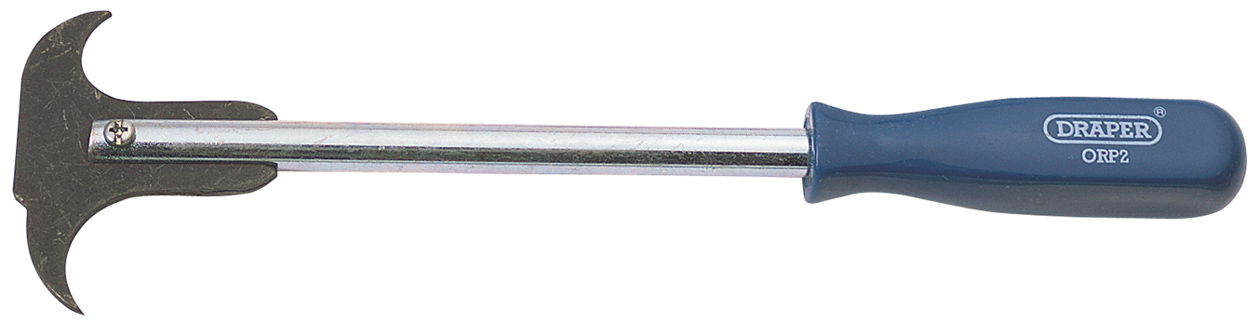 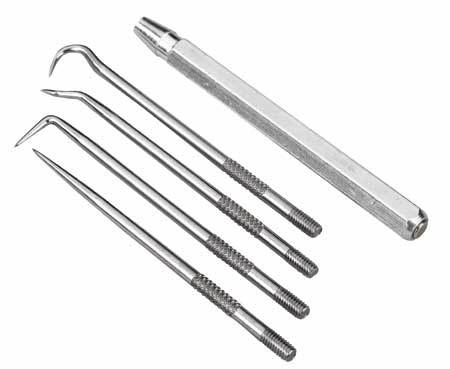 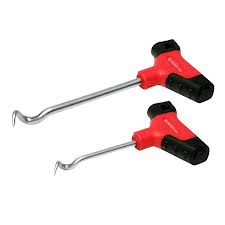 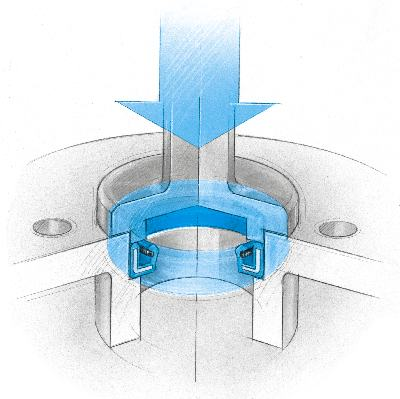 Montage
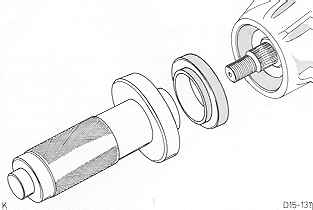 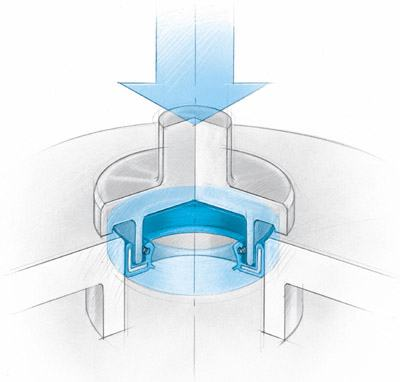 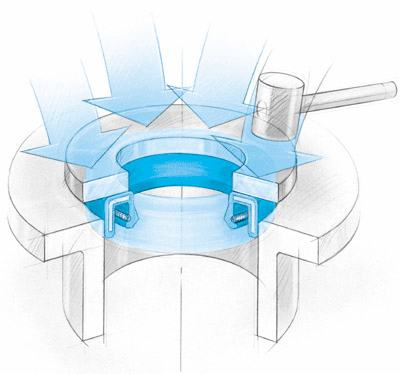 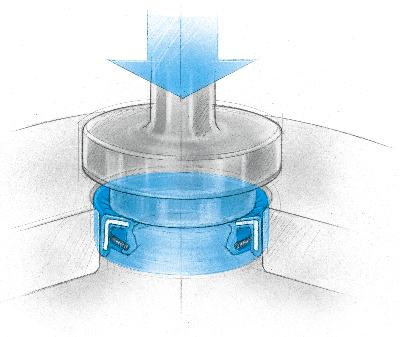 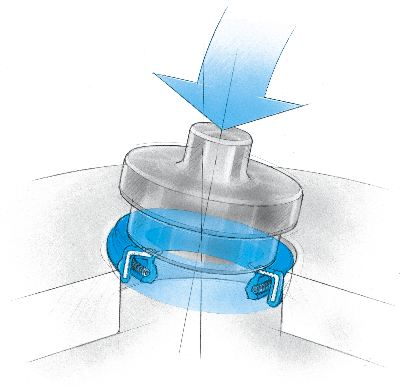 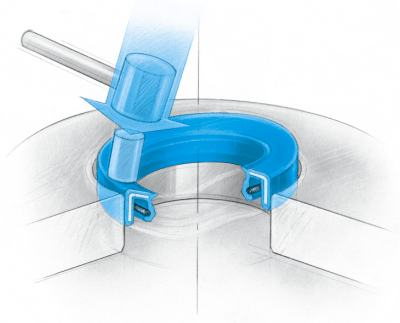 30% van de storingen wordt veroorzaakt door montage fouten
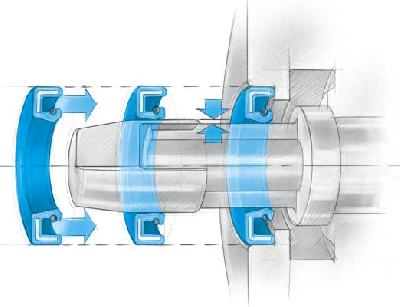 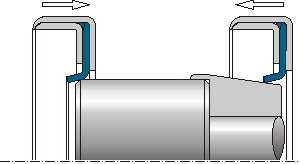 Gedemonteerde keerring als stempel gebruiken, of een gedemonteerd lager.
As en keerring vooraf  licht invetten!!!        Nooit droog monteren!
Ruimte tussen stoflip en afdichtingslip opvullen met vet.
Aftakassplines afschermen met folie of tape.
Cassette keerring

Voorbeeld voorwielaandrijving.
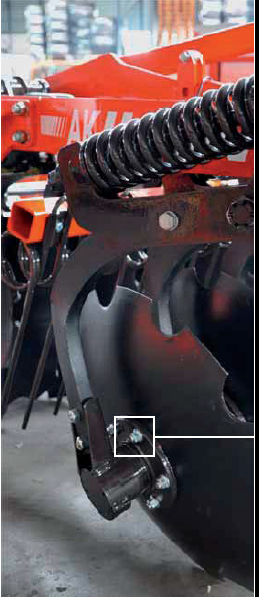 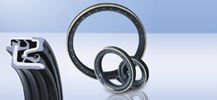 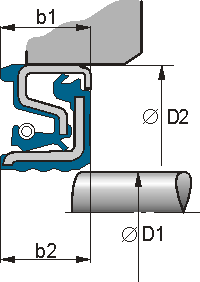 Meestal niet zelf te monteren. 


Een passend speciaal stempel is noodzakelijk.
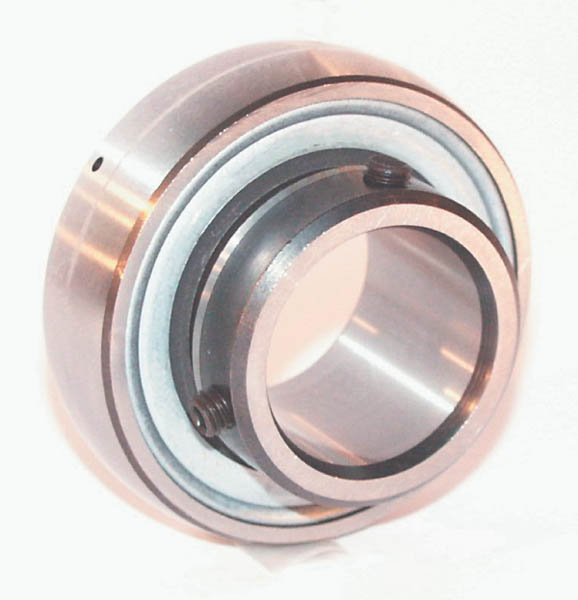 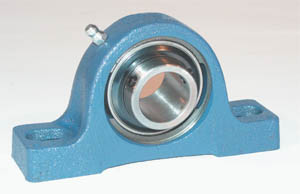 O-ring afdichting
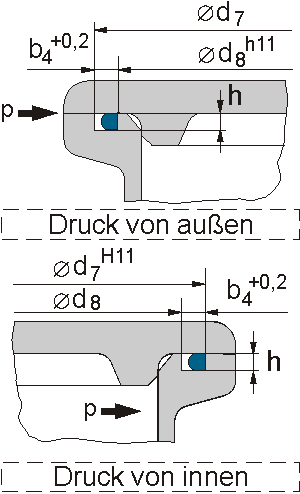 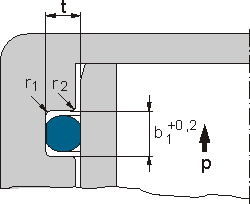 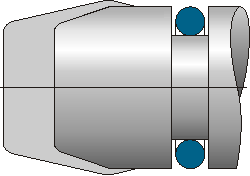 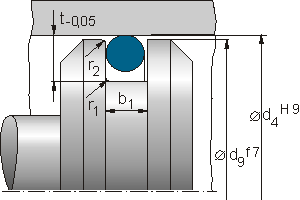 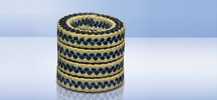 Stopbus pakking.
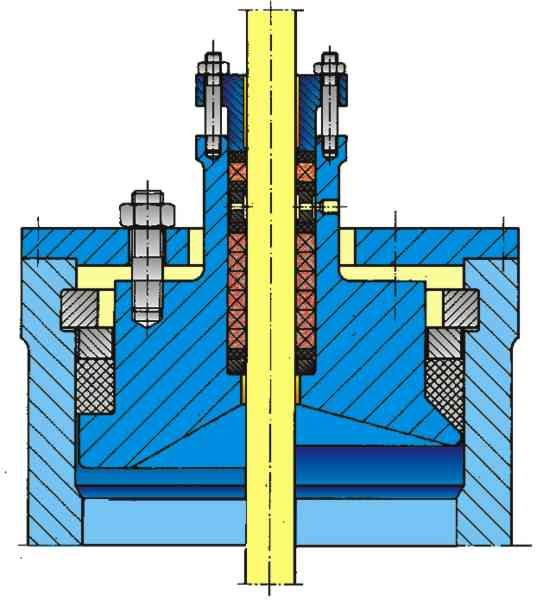 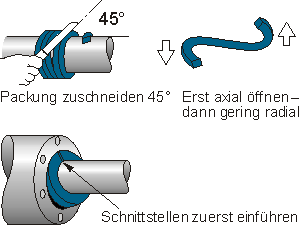 Mechanical Seal    / glijring afdichting
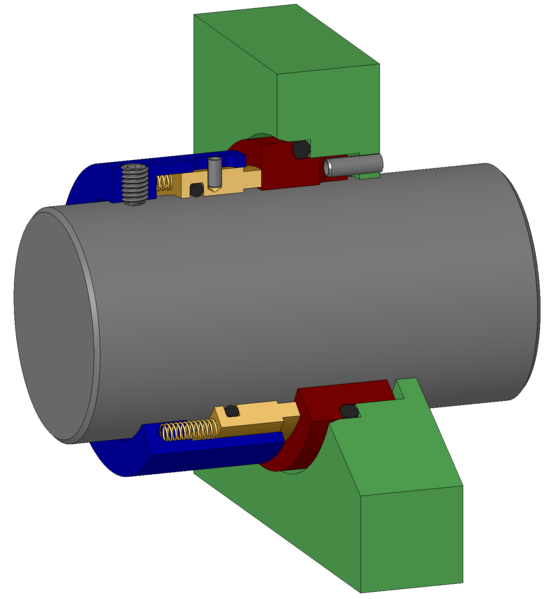 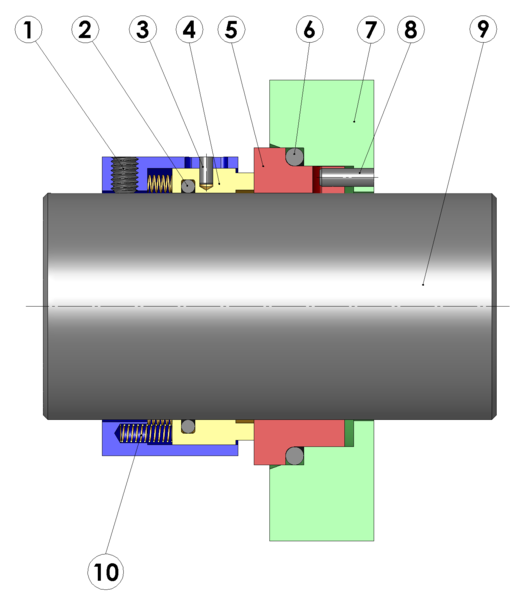 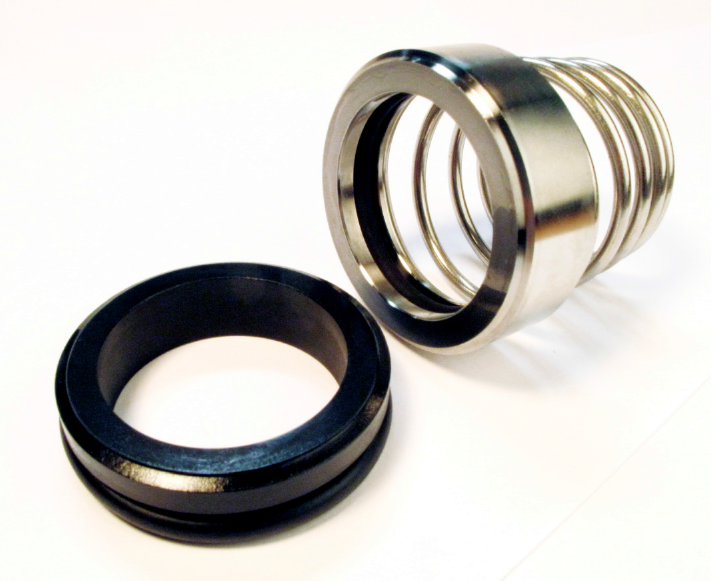 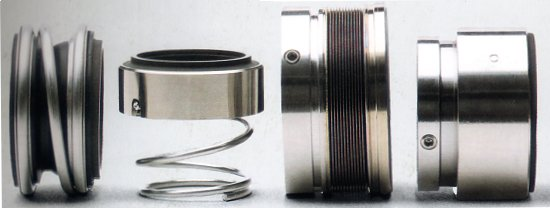 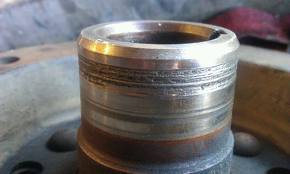 Asvlak reparatie
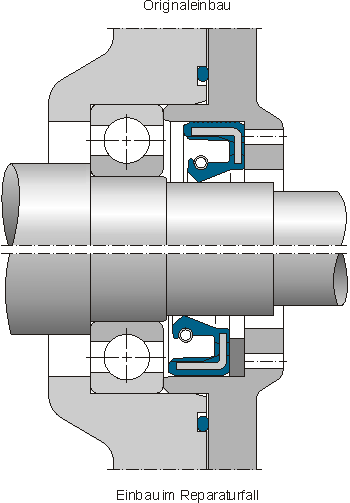 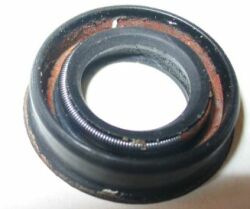 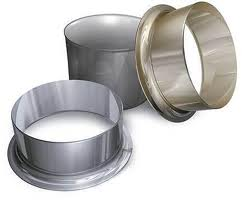 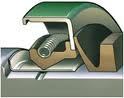 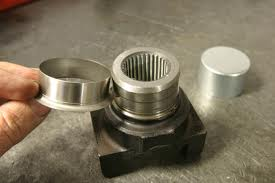